Vecteurs et Clonage moléculaire
1
1
[Speaker Notes: Les vecteur]
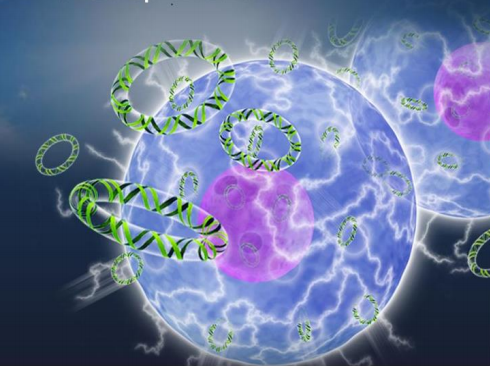 Définition:
Cloner un fragment d'ADN consiste a:
• isoler physiquement ce fragment et l’ inséré dans un vecteur pour  augmenter leur nombre de copie
1
2
Clonage moléculaire
Un clone est un ensemble de cellules qui ont toutes le même génome et qui ont une origine commune
1
3
Clonage moléculaire
Principe: Le clonage consiste a:

insérer un fragment d'ADN étranger a cloner (insert) dans un vecteur de manière a obtenir un vecteur recombinant.

2) introduire le vecteur recombinant dans une cellule hôte.

3) amplifier le vecteur recombinant par division de la cellule hôte, afin d'obtenir un clone recombinant.
1
4
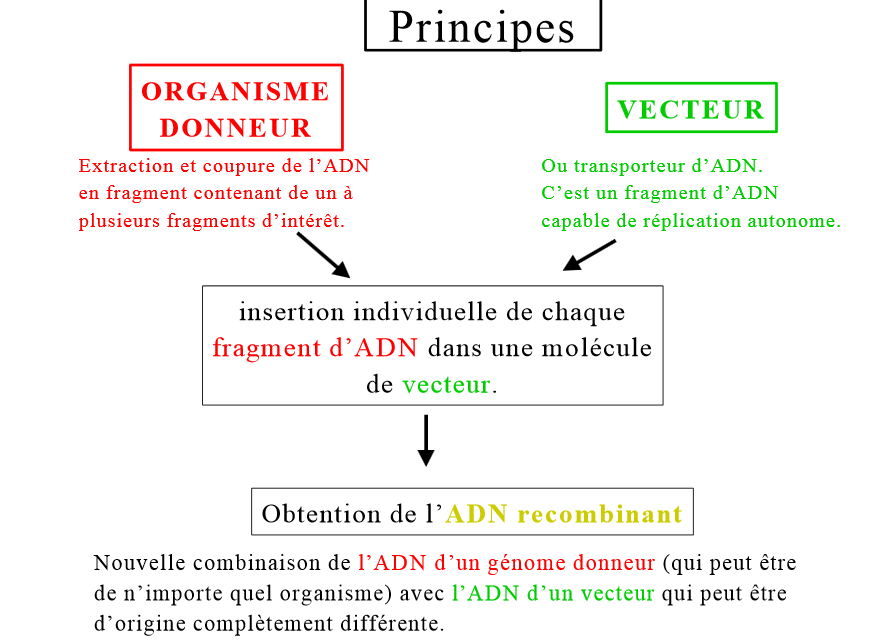 Clonage moléculaire
1
5
Clonage moléculaire
comment obtenir l’ADN de l’organisme  donneur?

 Qu’est ce qu’une enzyme de restriction?

Quels sont les vecteurs de clonage?

Comment l’ADN d’intérèt et le vecteur sont –ils liés?
Les cellules hôtes?
Comment l’ADN recombinant est introduit dans
 une cellules hôtes?

Les intérêts du clonage?
1
6
comment obtenir l’ADN de l’organisme  donneur?
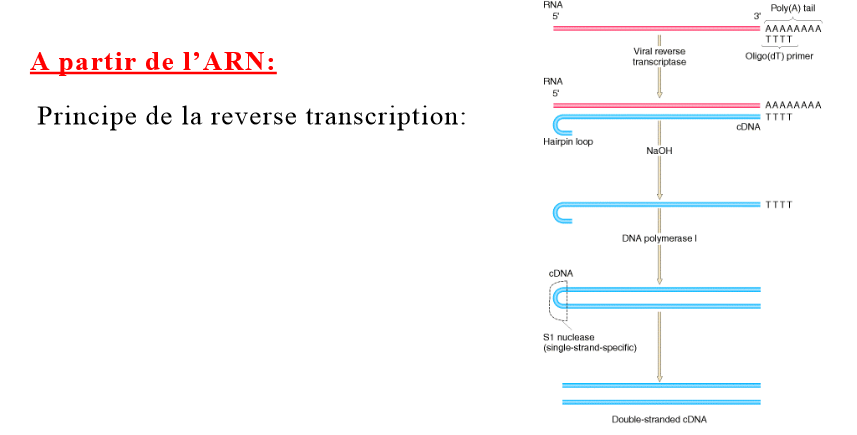 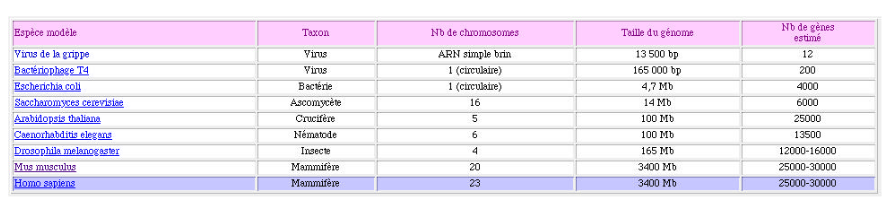 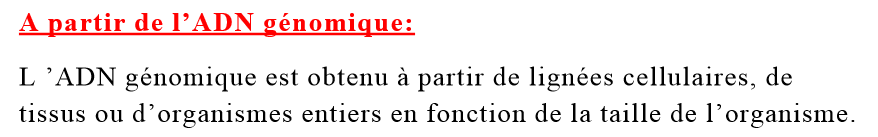 1
7
Qu’est ce qu’une enzyme de restriction?
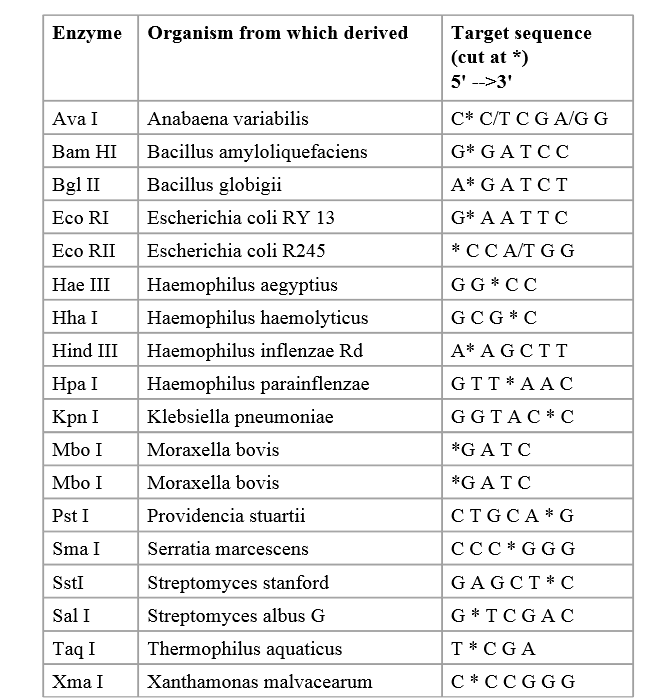 1
8
Quels sont les vecteurs de clonage?
1
9
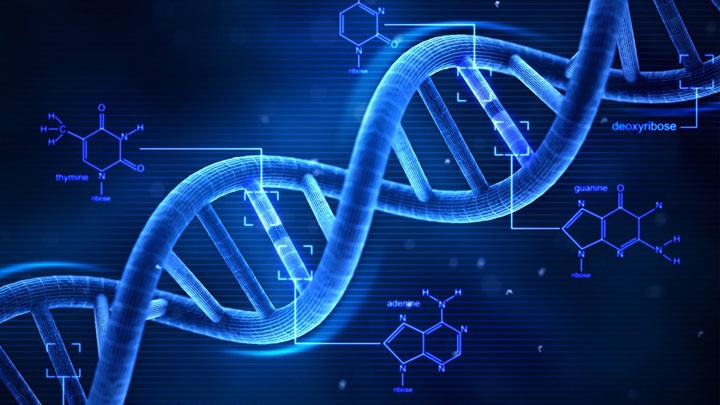 Un vecteur est une séquence d'ADN permettant la propagation, la sélection d'une séquence d'ADN d'intérêt.
1
10
I - Propriétés des vecteurs de clonage
capables de réplication autonome dans une cellule hôte donnée
(origine de réplication de type procaryotique et/ou eucaryotique)
 il doit posséder au moins un site
 unique de restriction pour un
 ou plusieurs enzymes 
polylinker
 Possèdent des propriétés permettant la 
sélection de la cellule hôte (résistance ATB)
supportent l’insertion d’un fragment d’ADN plus ou moins grand.
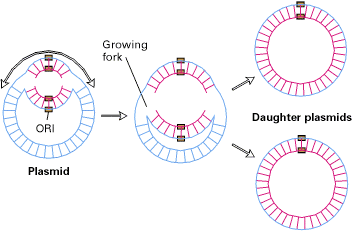 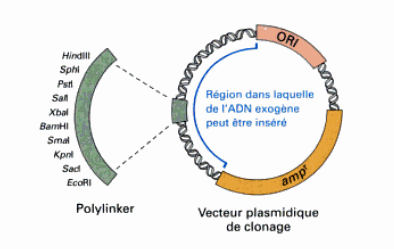 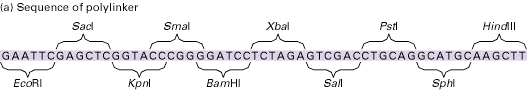 1
11
3.Différents vecteurs pour différentes utilisations
Taille maximum approximative du fragment d’ADN qui peut être cloné dans chaque vecteur
1
12
Les plasmides:

Les plasmides sont des petits éléments génétiques extra-chromosomiques doués de la réplication autonome, ce sont typiquement des molécules d'ADN double brin, circulaires, leur taille varie de 1 kb à deux ou trois centaines de kb (< 5% de la taille du chromosome bactérien).
 Ils contiennent des gènes codants souvent pour des protéines qui donnent un ou des avantage(s) à la cellule hôte. Comme par exemple :
- Résistance aux antibiotiques
- Résistance aux métaux lourds
- Dégradation de composés aromatiques
1
13
4. Les plasmides comme vecteurs de clonage
Molécule d’ADN de taille réduite, d'origine bactérienne
Molécule d’ADN circulaire – taille 2kb à 5kb
Peut accepter jusqu’à 10kb d’ADN exogène
Peut être considérée comme un minichromosome capable de réplication autonome
Confère la résistance à un ou plusieurs antibiotiques= sélection
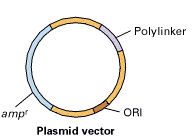 1
14
4. Les plasmides comme vecteurs de clonage
Molécule d’ADN de taille réduite, d'origine bactérienne, extrachromosomique (épisome)
Molécule d’ADN circulaire – taille 2kb à 5kb
Peut accepter jusqu’à 10kb d’ADN exogène
Peut être considérée comme un minichromosome capable de réplication autonome
Confère la résistance à un ou plusieurs antibiotiques= sélection
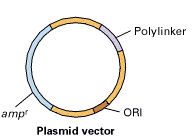 1
15
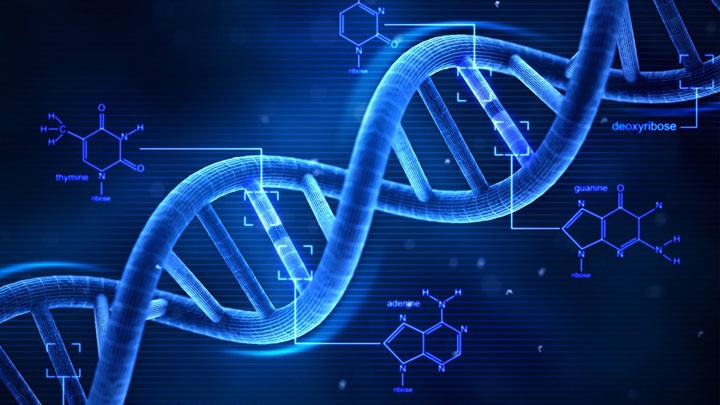 Les plasmides de première  génération:

 (exp: ColE1, Psc101, RSF2124) C'est avec ces plasmides qu'ont été effectué les 1er clonages (clonage génique).se sont des plasmides à l’état naturel, non modifies au laboratoire. Mais ils avaient besoin d'être améliorés. •
1
16
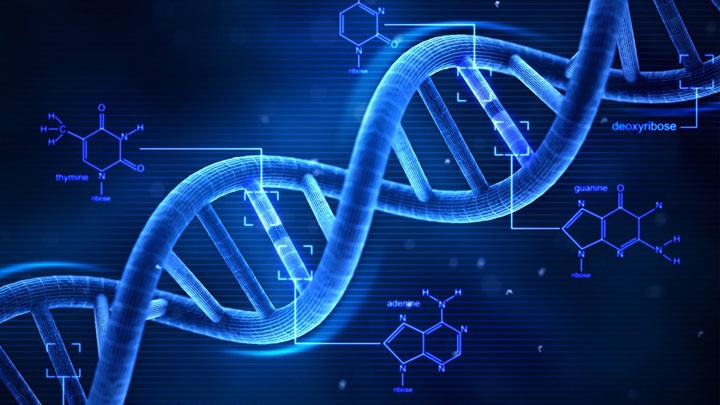 Plasmide de  deuxième  génération:
 (exp: la serie pBR312 à pBR322) dérivé de plasmides naturels: plasmides artificiels
Le plasmide pBR 322 est constitué de 4,4 kb et possède deux gènes de résistance : un pour la tétracycline (TcR), l’autre pour l’ampicilline (ApR) il possède, 20 sites uniques pour les endonucléases de restriction dont 11 localisés sur deux gènes de résistance.
•
1
17
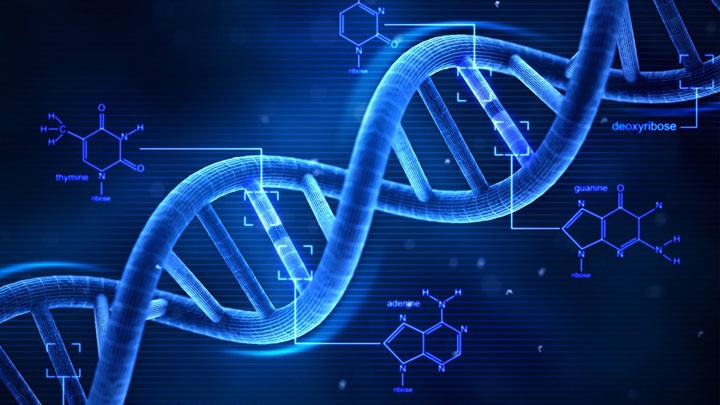 Plasmide de troisième  génération:
 (exp: famille pUC) dérivé de pBR322, plasmide de 2 nd génération. Leur plus petite taille (2,6kb)  permet d'insérer un fragment d'ADN étranger plus grand.
Possède les gènes de résistance à l’ampicilline et LacZ
1
18
2-Bactériophage λ

 Le bactériophage λ a été découvert par E.M. Lederberg en 1950.
 
 un virus d’E. coli, l'ADN de ce phage est une molécule linéaire d'ADN double brin de 48 kb.

 A chaque extrémité 5' se trouve une région monocaténaire de 12 nucléotides, l'une complémentaire de l'autre et leur association donne une structure circulaire à l'ADN dans la cellule hôte.

 L'association de ces extrémités cohésive naturelles forme le site cos [cos: Des éléments important pour la réplication et l'encapsidation de bactériophage λ].
1
19
1
20
phagemide
Les phagemides sont des molécules hybrides entre plasmide et un phage. Ce sont des moléculess d’ADN bicaténaires, circulaires, qui obtenues sous forme monocaténaire dans certaines conditions.  (M13+plasmide)
ADN de taille 4 - 10Kb peuvent ètre introduits dans ces vecteurs
1
21
cosmides
Ce sont des vecteurs non sauvages (synthétiques ou artificiels). Fabriqués à partir de la combinaison de plasmides (donc possibilité de réplication) et de séquences cos du phage lambda (possibilité de pénétration à l’intérieur des bactéries).
Ils permettent d’intégrer des fragments d’ADN plus long (environ 45 Kb).
L’utilisation du cosmide passe par son ouverture par une enzyme de restriction puis une attaque des extrémités par une phosphatase.
L’ADN à insérer (de 35 à 45 Kb) est ajouté au cosmide, puis l’hybride ainsi obtenu est empaqueté dans les têtes de phages qui vont infecter les bactéries hôtes sans les détruire mais vont se comporter comme des plasmides et donner des colonies bactériennes au lieu de plages de lyse.
1
22
cosmide
Ces vecteurs rassemble à la fois les propriétés intéressantes des plasmides comme :
- L'origine de réplication
- Gène de résistance à un antibiotique
Et celles du bactériophage
- Encapsidation in vitro de grand fragment d'ADN.
1
23
1
24
LES CHROMOSOMES ARTIFICIELS :
Ce sont des chromosomes artificiels (ou minichromosomes) contenant de petites régions spécifiques du chromosome de la levure Saccharomyces cerevisiae (Yeast Artificial Chromosomes ou YAC) et l’ADN à cloner.
1
25
Comment l’ADN d’intérèt et le vecteur sont –ils liés?

Les cellules hôtes?

Comment l’ADN recombinant est introduit dans une cellules hôtes?

Les intérêts du clonage?
1
26
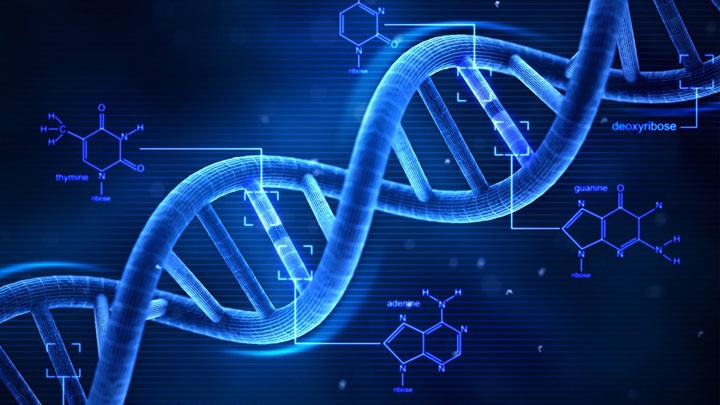 Utilisation d’un vecteur


1- préparation du vecteur: coupure du vecteur à l’endroit exact ou l’on désire insérer la séquence à étudier.
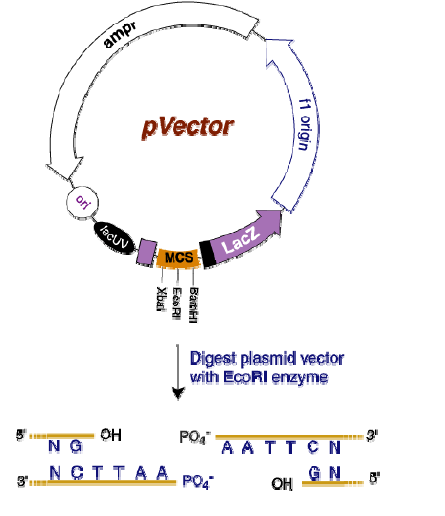 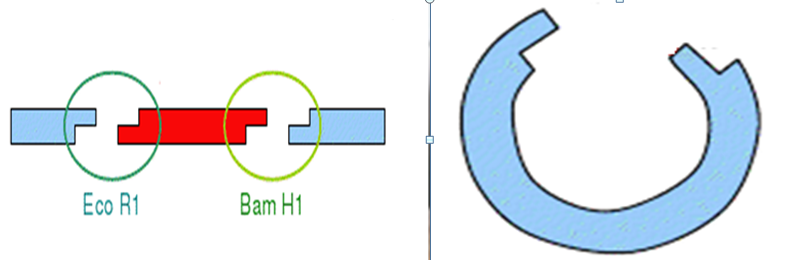 1
27
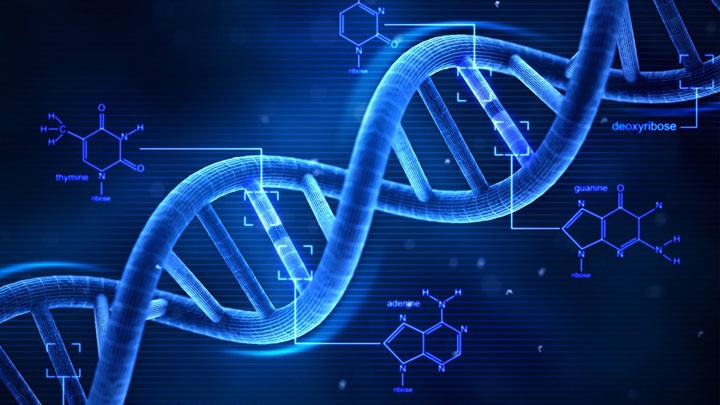 2- traitement par phosphatase alcaline
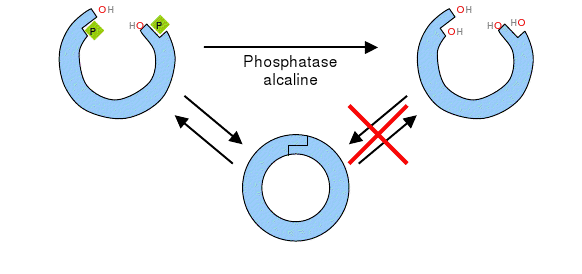 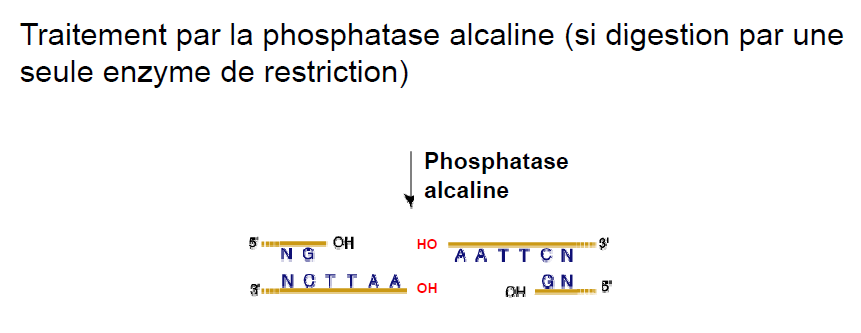 1
28
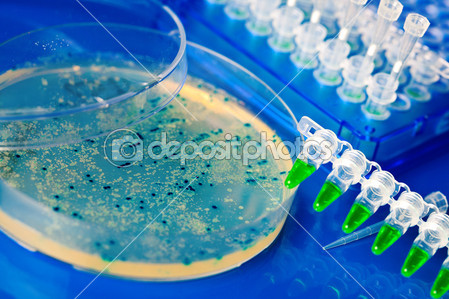 3 –L’insertion du l’insert dans plasmide
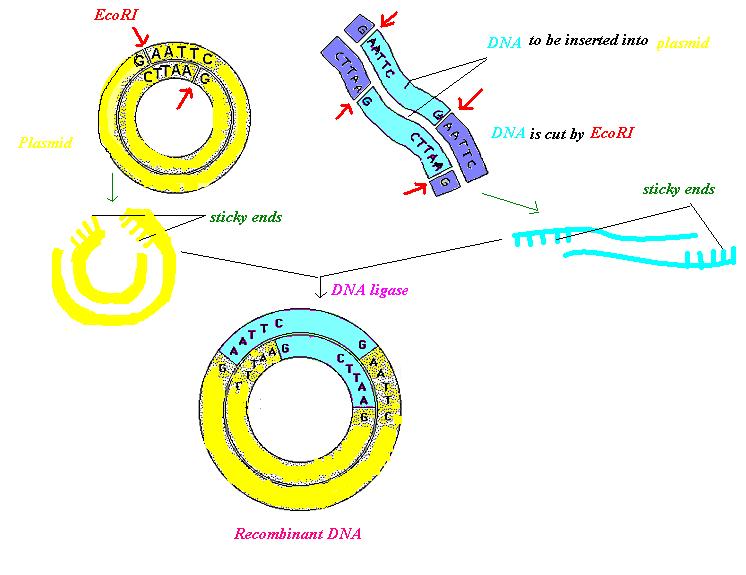 1
29
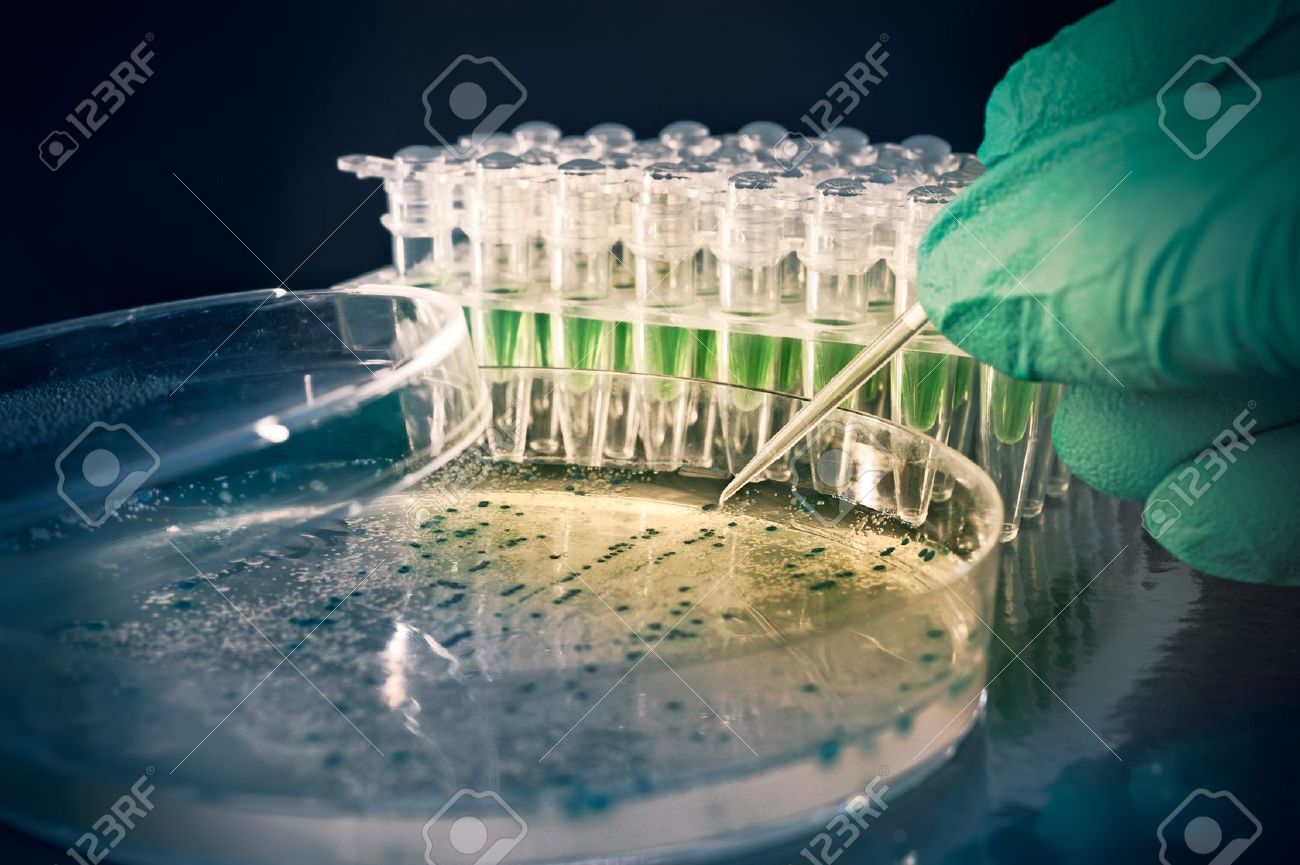 Hôtes de clonage:

le choix de l’hôte est essentiel
Pour obtenir de grande quantité d’ADN cloné l’hôte idéal doit
- Se développer rapidement dans un milieu de culture.
- Être non pathogène.
- Être capable d’incorporer l’ADN.
- Être stable en culture
- Possède des enzymes appropriées pour la réplication du vecteur.
1
30
1
31
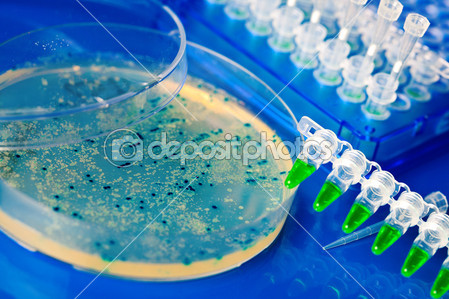 4- Introduction de l’ADN recombinant dans les cellules hôtes
Il y’a plusieurs méthodes sont largement utilisées pour introduire l’ADN dans les cellules hôtes.
1- Électroporation
Cette technique implique l’exposition de l’hôte à des décharges électriques afin d’ouvrir les pores (temporairement) dans la membrane par lesquels, l’ADN cloné, ajouté dans le milieu, peut pénétrer sans lyse des cellules
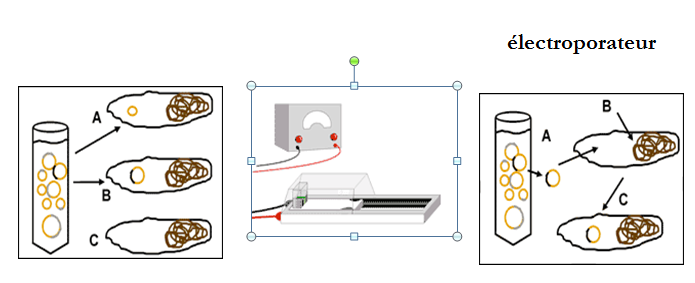 1
32
1
33
2- Un canon à Particules
La transfection des cellules cibles se fait par des billes métalliques (généralement de tungstène) recouvertes d’acides nucléiques, en perçant parois et membranes plasmiques sans provoquer de lyse cellulaire. Cette technique a été utilisée sur des levures, des algues, des cellules de plantes et même des mitochondries et chloroplastes
1
34
1
35
3-Microinjection:
Dans les cellules animales, l’ADN peut être injecté dans le noyau par microinjection.
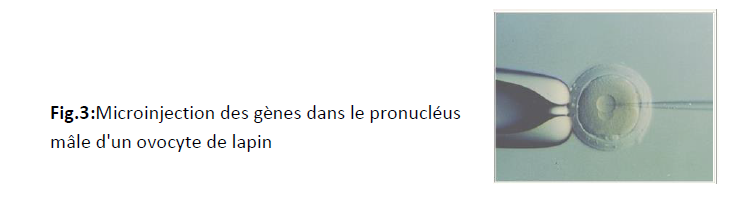 1
36
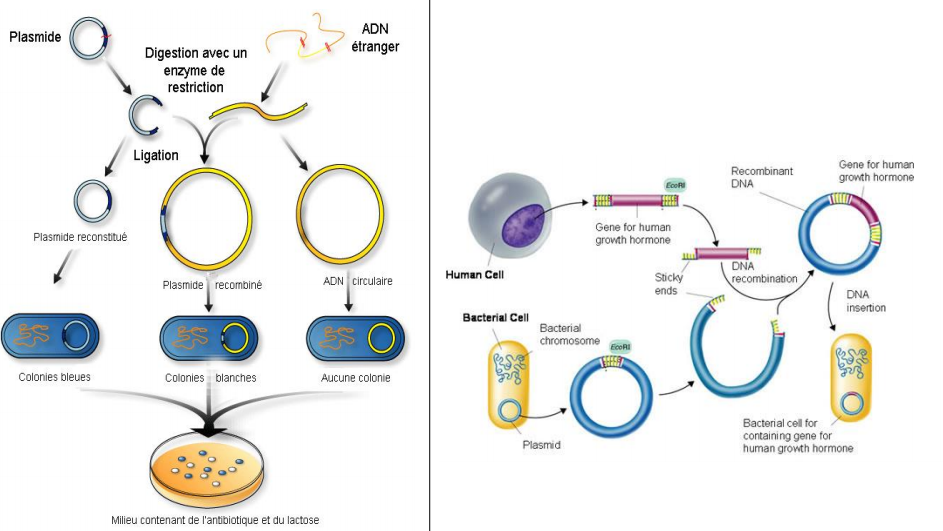 1
37
5 - la sélection des bactéries transformés:
Malheureusement, ce ne sont pas toutes les cellules qui intégreront les plasmides
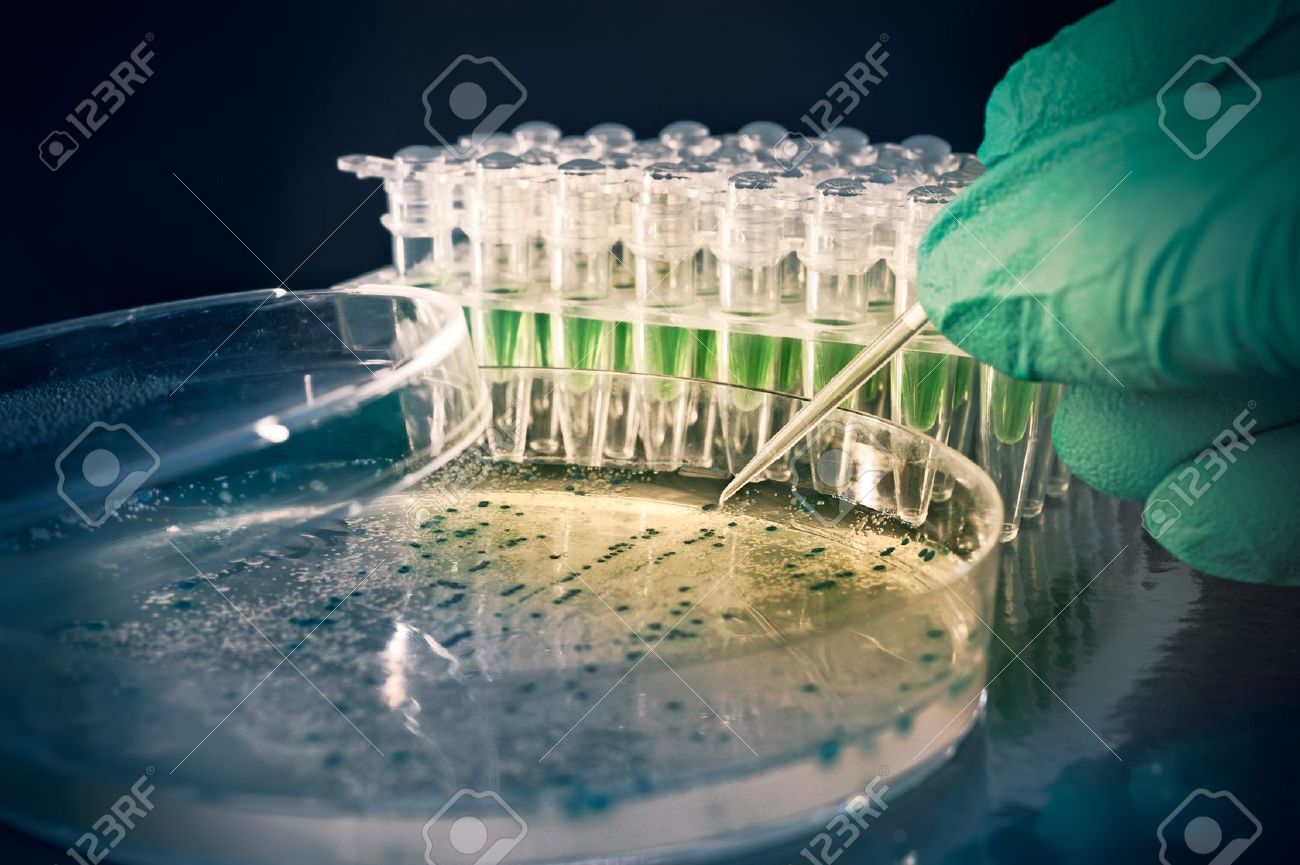 les cellules doivent être sélectionnées afin d’identifier celles qui auront intégré les plasmides et celles qui ne l’auront pas fait
1
38
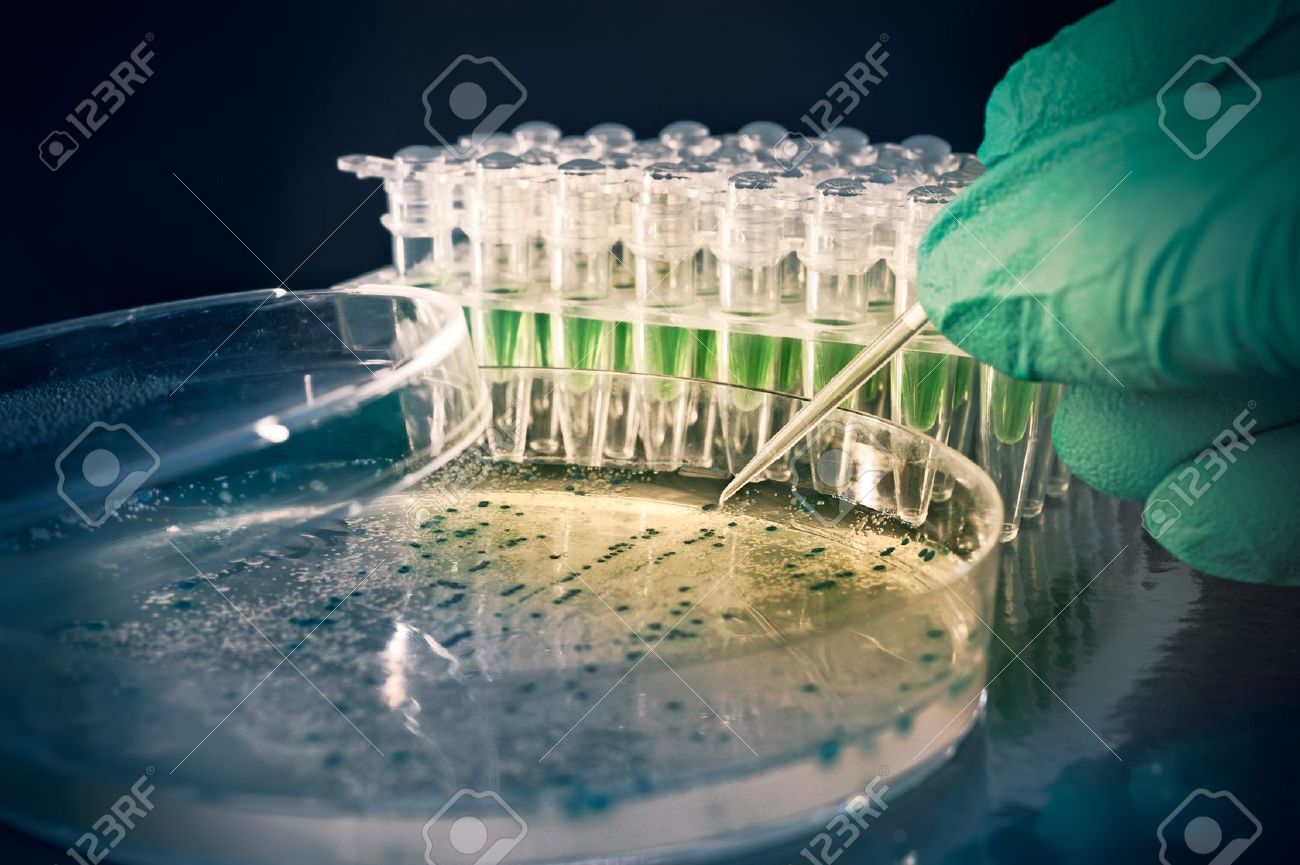 Comment savoir quelles bactéries ont intégré les plasmides et quelles ne l’ont pas fait?






 Le plasmide renferme un agent de sélection spécifique, qui est généralement un gène codant une résistance antibiotique, les bactéries AVEC des plasmides seront viables et pourront se développer, alors que les bactéries SANS plasmides mourront .C’est ce qu’on appelle la sélection antibiotique. Une fois qu’une colonie (groupe de bactéries) possède le plasmide (parce qu’elle a su résister aux antibiotiques), elle est isolée et peut se multiplier. Ainsi, un bon nombre de bactéries contiennent le « gène d’intérêt ».
1
39
Le plasmide renferme un agent de sélection spécifique, qui est généralement un gène codant une résistance antibiotique, les bactéries AVEC des plasmides seront viables et pourront se développer, alors que les bactéries SANS plasmides mourront .C’est ce qu’on appelle la sélection antibiotique. Une fois qu’une colonie (groupe de bactéries) possède le plasmide (parce qu’elle a su résister aux antibiotiques), elle est isolée et peut se multiplier. Ainsi, un bon nombre de bactéries contiennent le « gène d’intérêt ».
1
40
1
41
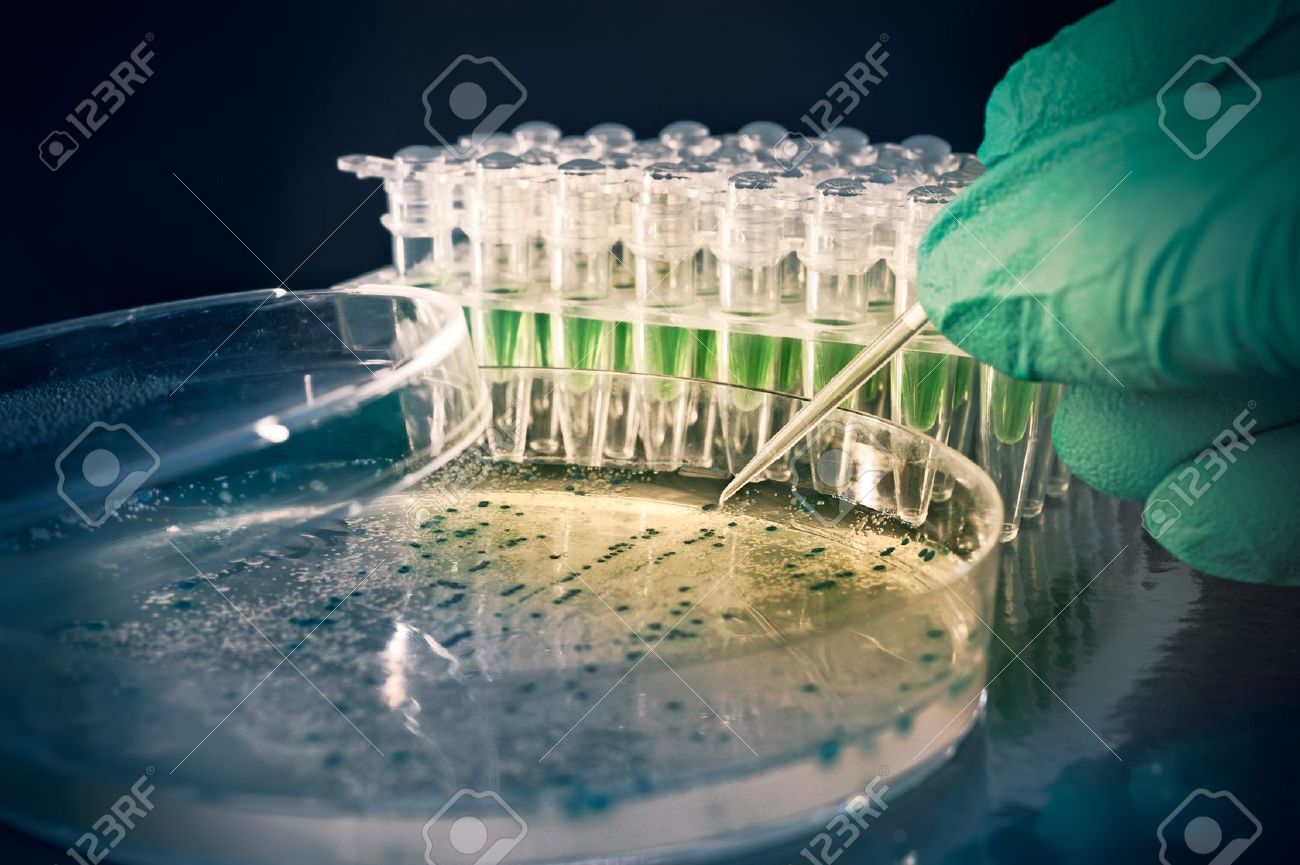 5 - la sélection des bactéries transformés:
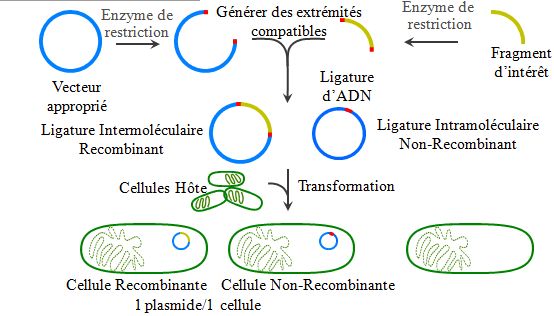 1
42
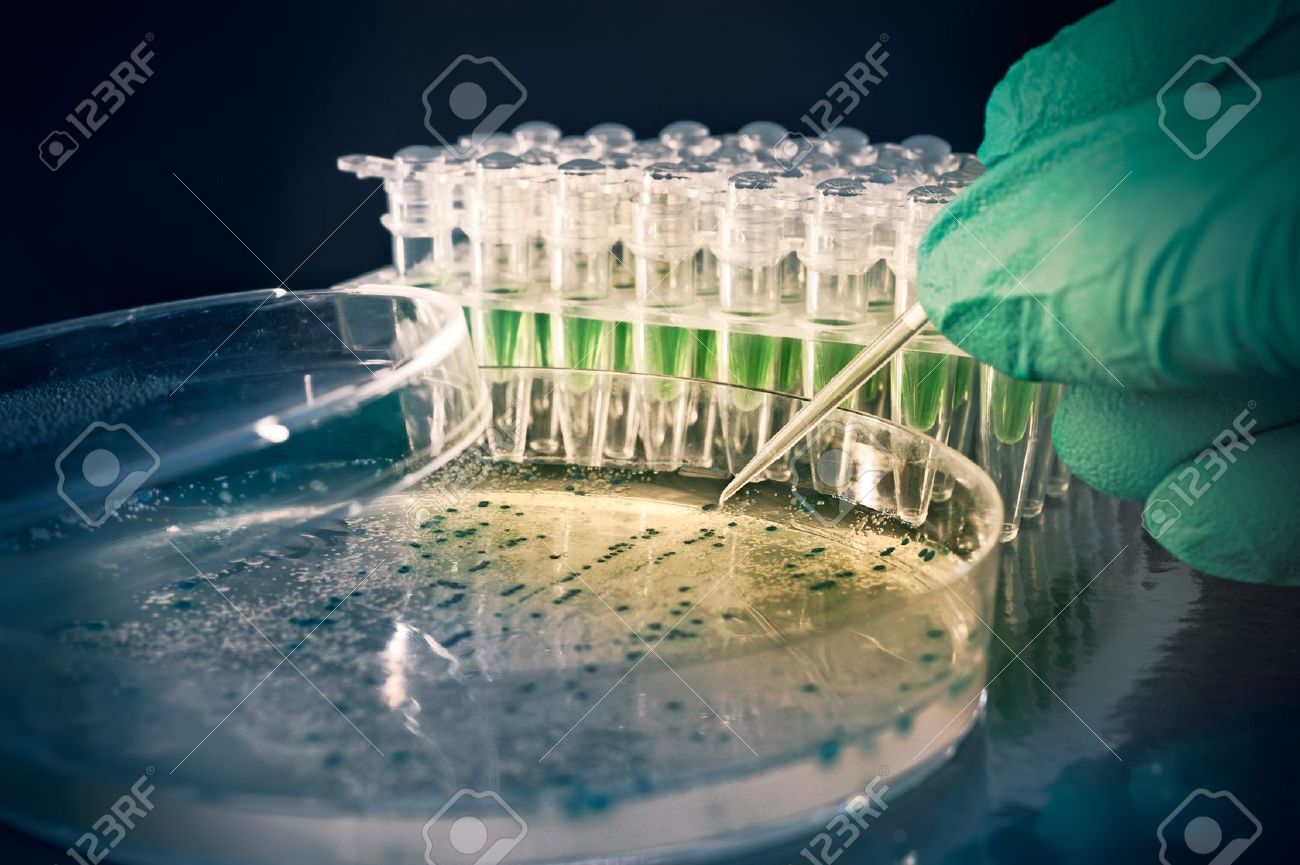 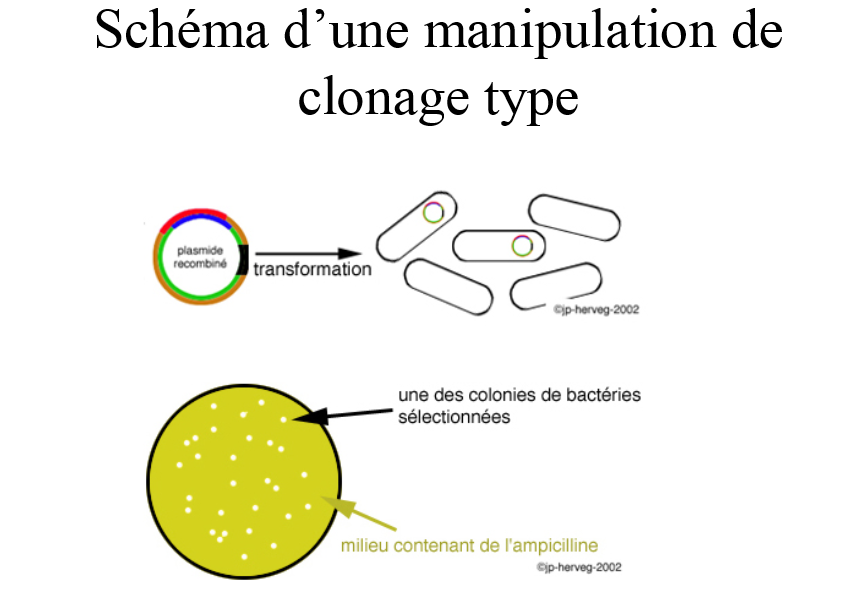 1
43
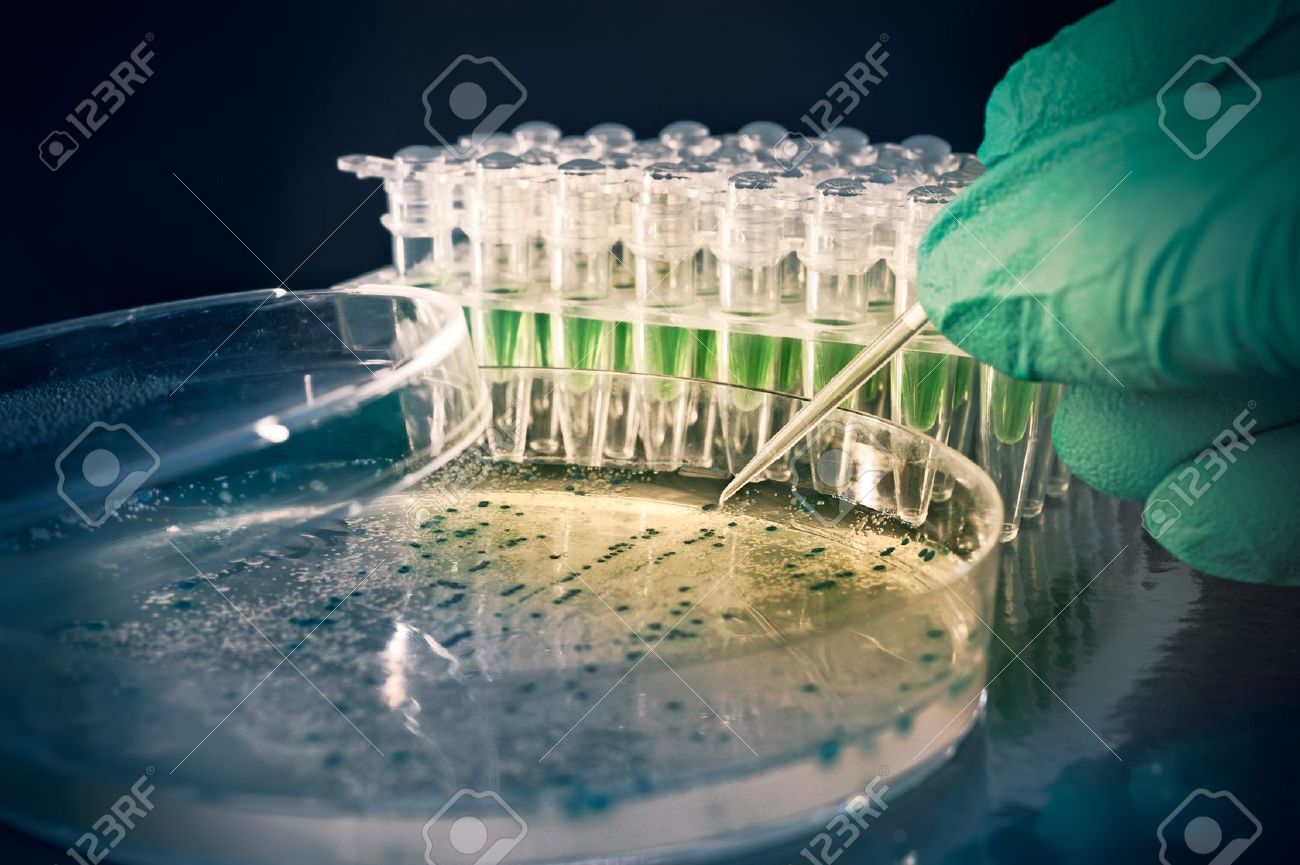 Le taux de transformation des bactéries est généralement très faible.
Si on utilise un gène de résistance dans plasmide on obtient une sélection  séparer les bactéries comportant des plasmides et les bactéries sans plasmides car ces dernières sont tuées. 
  cette méthode permet pas de distinguer les bactéries avec plasmides intacts des bactéries avec plasmides recombinants.
On utilise pour cela une résistance à un second antibiotique , ou plasmide a un  gène code (LacZ) pour un protéine β galactosidase.
1
44
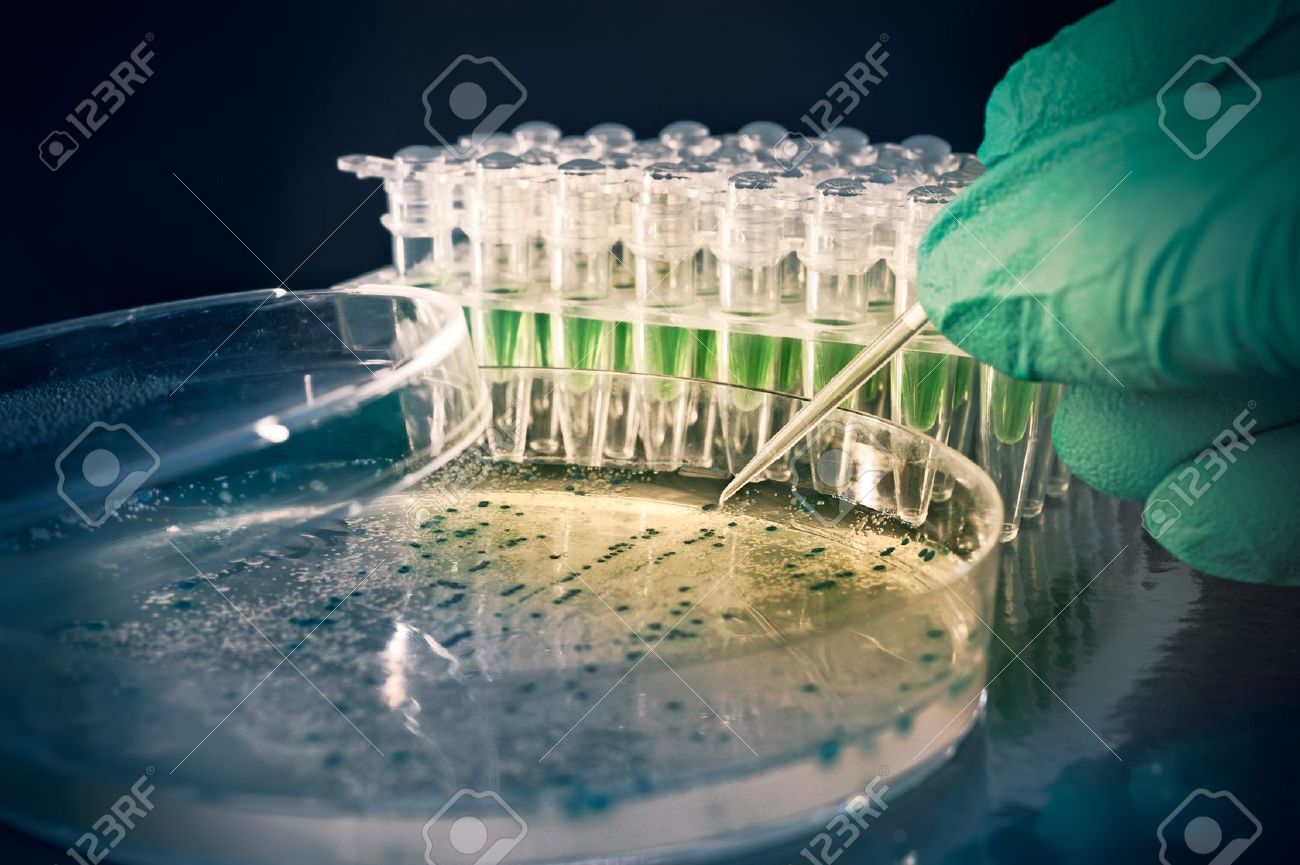 5 - la sélection des bactéries transformés:
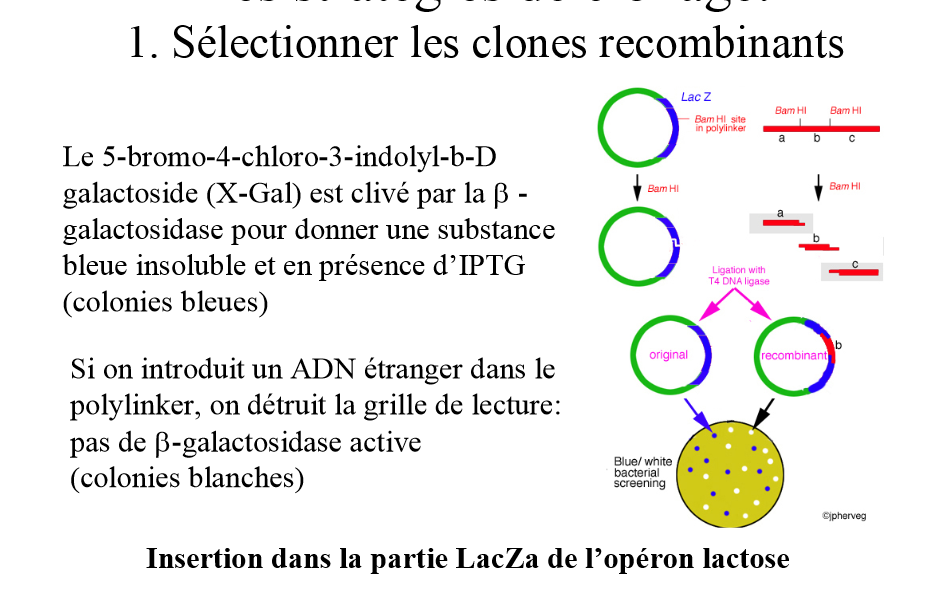 1
45
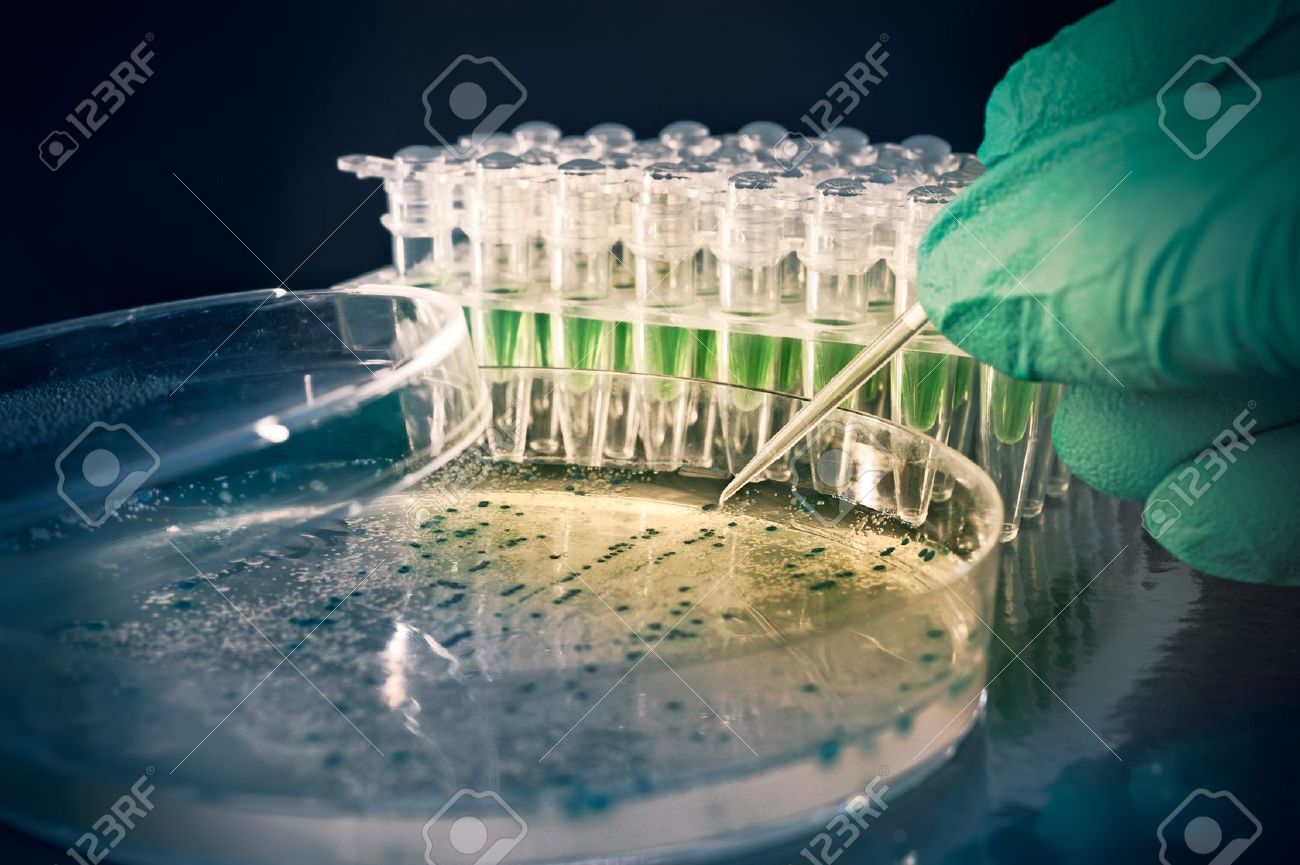 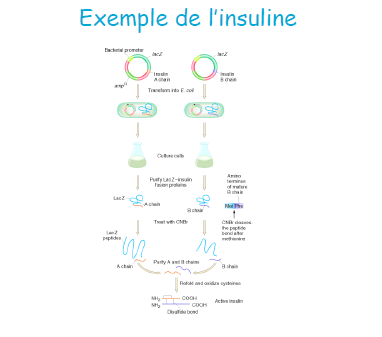 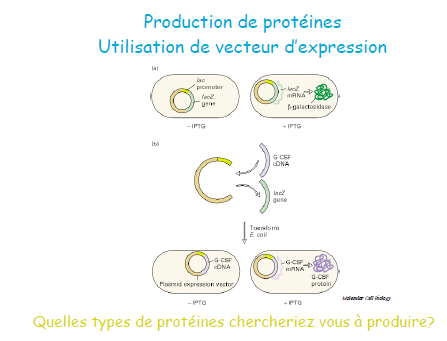 1
46
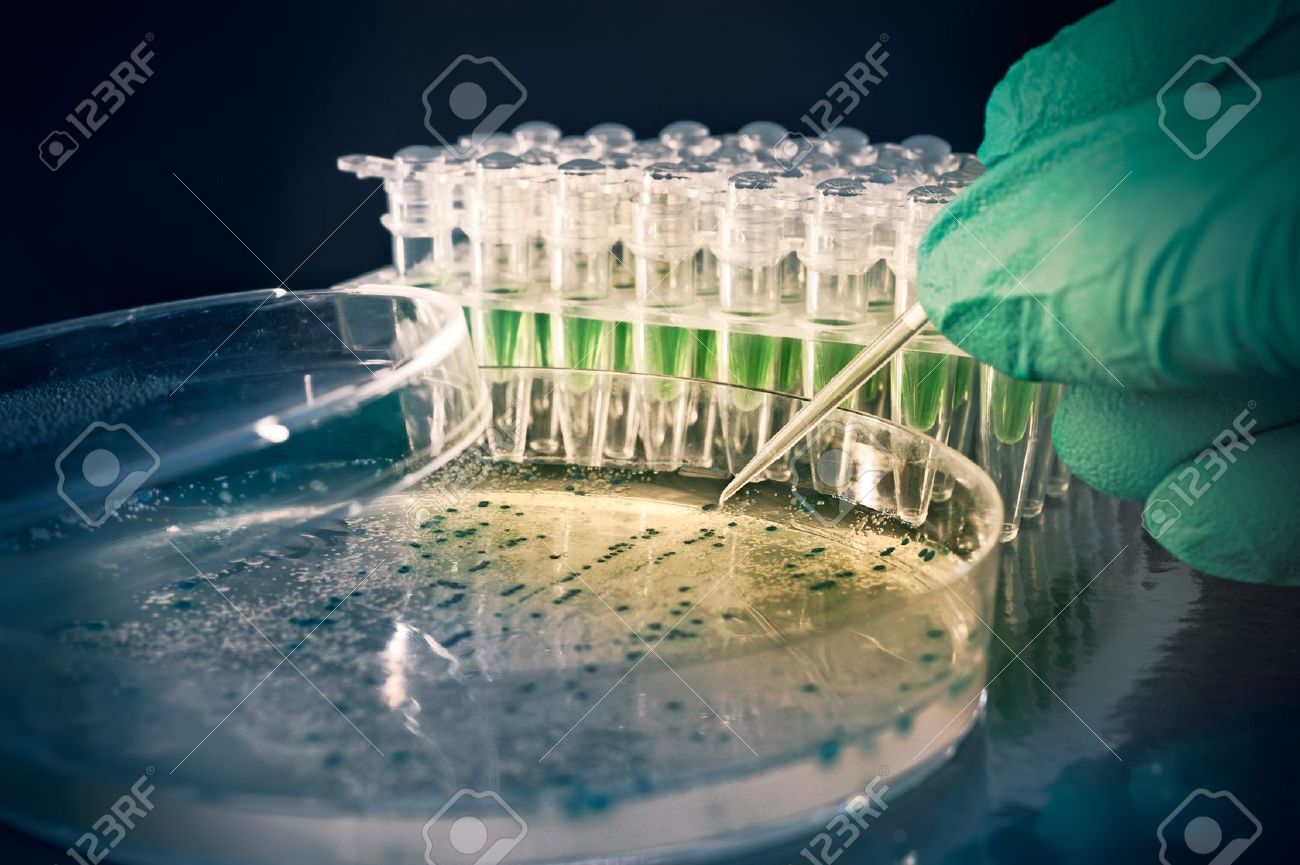 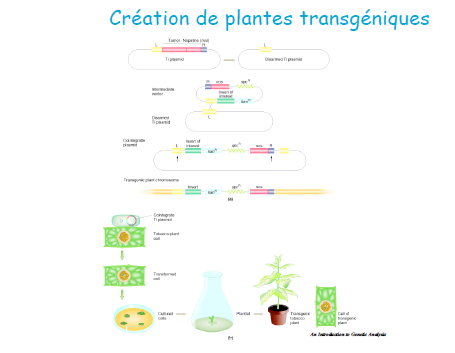 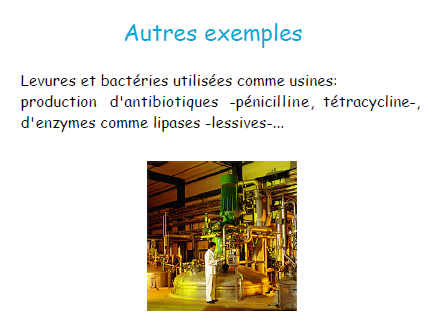 1
47
1
48
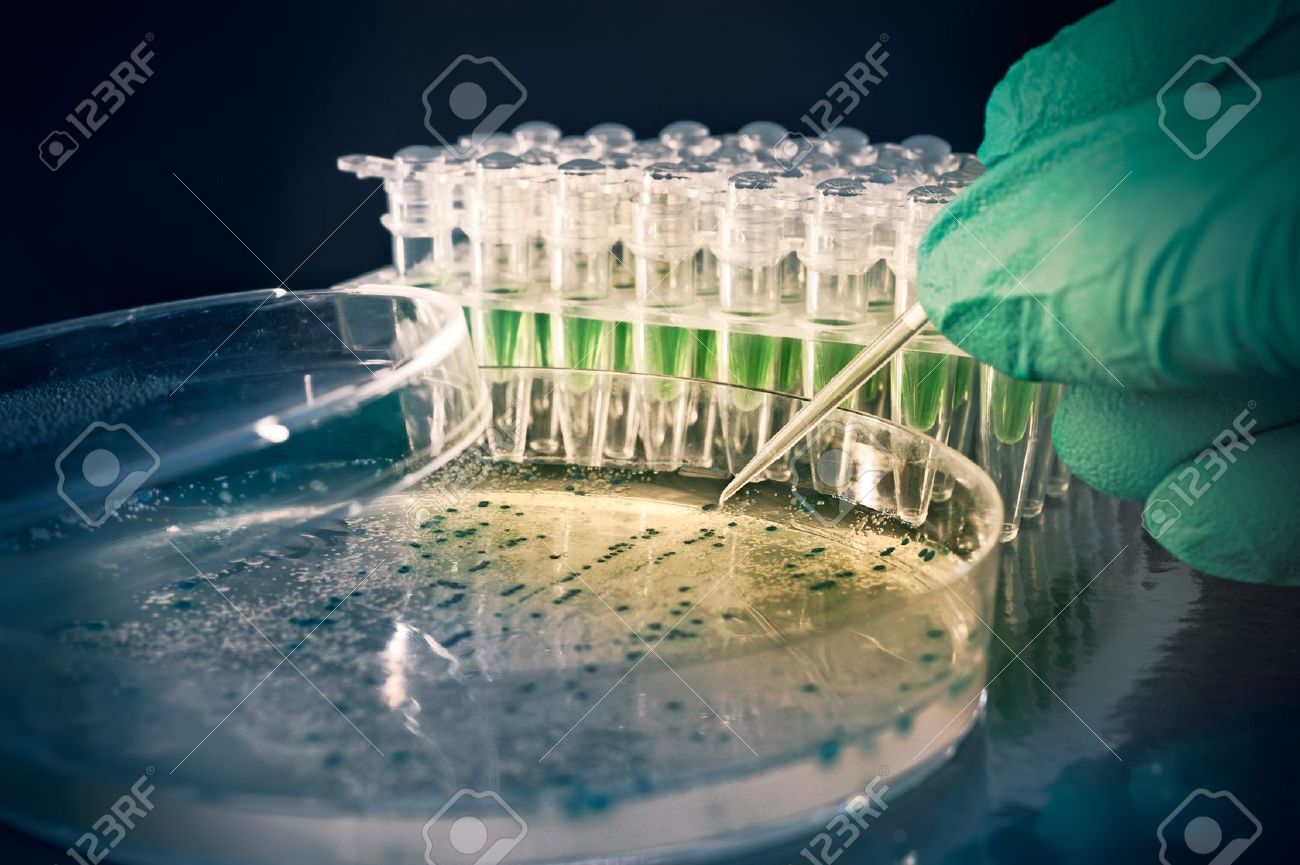 En médicine:
-Production des hormones et des protéines :
-insuline → traitement de diabète.
-Interférons α β, δ  agent antiviraux , anti-tumoraux et anti-inflammatoires.
-Streptokinase → anticoagulant (Prescott et la ; 2010).
1
49
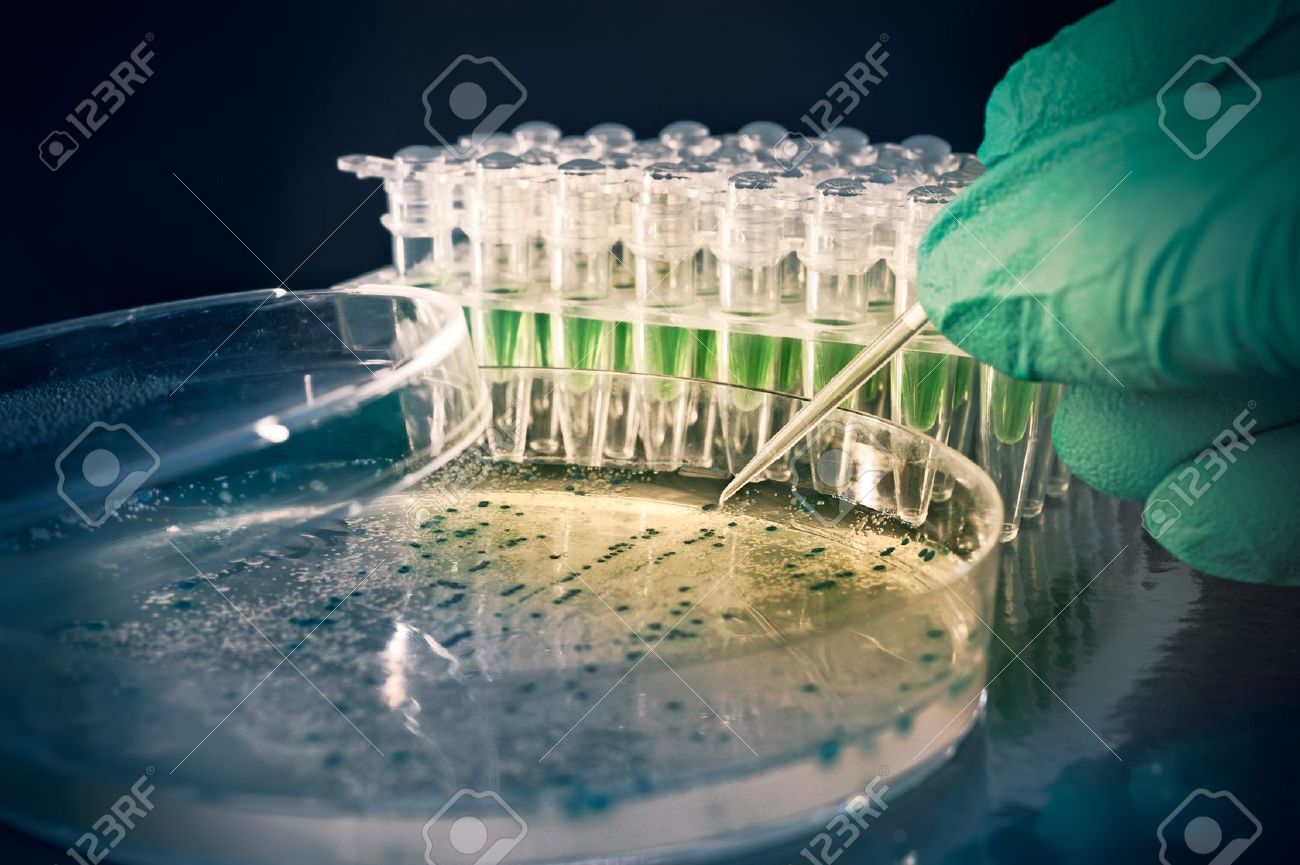 1
50